C Defines and C++ Templates
Professor Ken Birman
CS4414 Lecture 10
Cornell CS4414 - Fall 2020.
1
Compile time “computing”
In lecture 9 we learned about const, constexpr and saw that C++ really depends heavily on these
  Ken’s solution to homework 2 runs about 10% faster with extensive   use of these annotations
  Constexpr underlies the “auto” keyword and can sometimes eliminate   entire functions by precomputing their results at compile time.
  Parallel C++ code would look ugly without normal code structuring.    Const and constexpr allow the compiler to see “beyond” that and    recognize parallelizable code paths.
Cornell CS4414 - Fall 2020.
2
… but how far can we take this idea?
Today we will look at the concept of programming the compiler using the templating layer of C++

We will see that it is a powerful tool!

There are also programmable aspects of Linux, and of the modern hardware we use.   By controlling the whole system, we gain speed and predictability while writing elegant, clean code.
Cornell CS4414 - Fall 2020.
3
Idea Map For Today
History of generics: #define in C
Templates are easy to create, if you stick to basics
The big benefit compared to Java is that a templateis a compile-time construct, whereas in Java a generic is a run-time construct.
We have seen a number of parameterizedtypes in C++, like std::vector and std::map
The template language is Turing-complete, but computes only on types, not data from the program (even when constants are provided).
These are examples of “templates”.  They are like generics in Java
Cornell CS4414 - Fall 2020.
4
Concept of a generic or template
A class that can be specialized by providing element types as class arguments.

For example, “a list of pets” or “a map from strings to counters”

This separates the abstraction the class implements from the specific types of objects it manages.
Cornell CS4414 - Fall 2020.
5
Early history of Generics
Many trace their roots to C, the original language introduced with Unix (which was the original Linux)

C++ still has C as a subset… C++ will compile a C program.

But C lacked classes, so object oriented coding was infeasible
Cornell CS4414 - Fall 2020.
6
C introduced a simple form of macro substitution
The most basic option just defines a replacement rule:

 	#define SOMETHING  something-else

But this wasn’t enough, and people added parameters

 	#define SOMETHING(x)  something-else that uses x
Cornell CS4414 - Fall 2020.
7
Examples
Examples using #define

    #define OPT1   0x00001

    #define DEBUGMODE  1

    #define SIGN(x)  (x < 0: -1: 1)
    #define ERRMSG(s) { if(DEBUGMODE) printf(s); }
Cornell CS4414 - Fall 2020.
8
One use of #define(T) was for types
Allows a library method to be specialized for a single type.  But C code gets confusing if #define(T) is “respecialized” for multiple uses in different places.

For example, if you use #define(T) Pet to specify the type in a list of pets, you wouldn’t also be able to have a list of desserts.
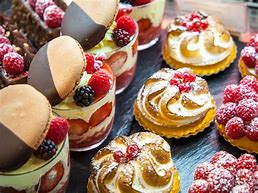 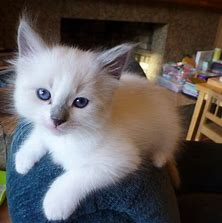 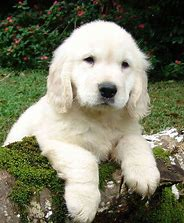 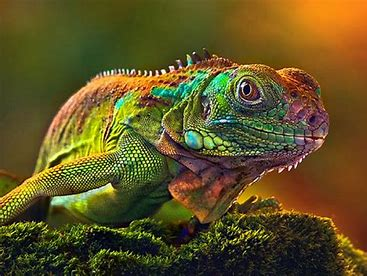 Cornell CS4414 - Fall 2020.
9
In fact, the C “preprocessor” does more
#if, #else/#elif, #endif offer some limited compile-time control.

The “dead code” vanishes, and the compiler never even sees it.
Typical uses: compile one version of the code if the computer has a GPU, a different version if it lacks a GPU.   Or have debugging logic that vanishes when we aren’t testing.
Cornell CS4414 - Fall 2020.
10
… but they are too limited
As noted, we couldn’t create a type that can be parameterized with types of objects using it, or that it holds.

And we can’t reason about types in #if statements, which have very limited conditional power.

All of these limitations frustrated C users.   C++ to the rescue!
Cornell CS4414 - Fall 2020.
11
While all of this was playing out, languages became object oriented
Java was the first widely successful OO language, but in fact there were many prior attempts.  Java used pragmas and annotations for some roles “similar” to what C did with #define, #if, etc.

A very large community began to use objects… but early decisions resulted in runtime reflection overheads (discussed previously)!
Cornell CS4414 - Fall 2020.
12
Java polymorphism
Allows a single method with a single name to have varying numbers of arguments, and varying argument types.

The compiler had the task of matching each invocation to one of the polymorphic variants.
Cornell CS4414 - Fall 2020.
13
Java Generics
In the early versions of Java, a class such as list or a hash map would just treat the values as having “object type”.

This, though, is impossible to type check: “is this a list that only includes animals that can bark, or might it also have other kinds of animals on it, or even non-animals?”

Java generics solved that problem, but Java retained the older form of unresolved object types as a form of legacy.
Cornell CS4414 - Fall 2020.
14
The power of generics
In fact Java’s generics are amazingly powerful.

You can literally load a Java JAR file, see if it implements class List with objects that all support operations Bark, Sit, LieDown, etc, and if so, call them.

This is done using runtime reflection in which a program can take a reference to a class (even one loaded from a JAR file) and enumerate over the variables, types and methods it defines
Cornell CS4414 - Fall 2020.
15
The issue with Java Generics
The language never eliminated the universal “object” class, which is the common supertype for all the more specific Java classes.

As a result, Java needed an instanceof test, as well as other features, so that the runtime can figure out what types of objects it is looking at (for runtime type checking) and also which method to call (for polymorphic method invocations)
Cornell CS4414 - Fall 2020.
16
C++ Template goals
When C++ was designed, the owners of its template architecture were aware of the C and Java limitations.

They wanted to find a “pure” way to express the same concepts while also programming in an elegant, self-explanatory way, and they wanted to do this without loss of performance.
Cornell CS4414 - Fall 2020.
17
Templates and Polymorphism in C++
Polymorphic method calls, but resolved at compile time.  Extensible classes, but flexible and able to look at object types and generate different logic for different types.

C++ lacks the equivalent of the Java runtime “instanceof”.  
  It does have a compile time instanceof.
  In C++ all types are fully resolved at compile time.
  Every C++ object has a single and very specific type
Cornell CS4414 - Fall 2020.
18
Templates and Polymorphism in C++
… in fact, even polymorphism in C++ is resolved at compile time!

C++ is always able to identify the specific method instance to call.

C++ even dynamically loads libraries without worrying that somehow the library methods won’t be what it expects.
Cornell CS4414 - Fall 2020.
19
Templates and Polymorphism in C++
… but there is one powerful feature that is very much “like” polymorphism: inheritance of “fully virtual classes”

In C++ we often define a virtual class that describes a standard set of methods shared across some set of different classes.  So for example, IBark could be an interface shared by “animals that know how to bark”, with a method “bark”.
Cornell CS4414 - Fall 2020.
20
Templates and Polymorphism in C++
For example:
class shape   // An interface class
{
  public:
    virtual ~shape() {};
    virtual void move_x(int x) = 0;
    virtual void move_y(int y) = 0;
    virtual void draw() = 0;
//...
};
class line : public shape
{
  public:
    virtual ~line();
    virtual void move_x(int x); // implements move_x
    virtual void move_y(int y); // implements move_y
    virtual void draw(); // implements draw
  private:
    point end_point_1, end_point_2;
//...
};
Cornell CS4414 - Fall 2020.
21
Templates and Polymorphism in C++
Some developers prefer names like IShape but in fact, there is no rule
Says that any class inheriting the shape interface must define this method.
For example:
Tells C++ that this is “supposed to match” a virtual method inherited from some other class (in our case, from “shape”)
class shape   // An interface class
{
  public:
    virtual ~shape() {};
    virtual void move_x(int x) = 0;
    virtual void move_y(int y) = 0;
    virtual void draw() = 0;
//...
};
class line : public shape
{
  public:
    virtual ~line();
    virtual void move_x(int x); // implements move_x
    virtual void move_y(int y); // implements move_y
    virtual void draw(); // implements draw
  private:
    point end_point_1, end_point_2;
//...
};
We are looking at line.hpp, which has the type signature but not the implementation.  Line.cpp is required to implement line::move_x(int x), etc.
Cornell CS4414 - Fall 2020.
22
Fully virtual classes are inherited by concrete classes
A class like Dog would inherit a fully virtual class like IBark.

Dog would then need to provide implementations (code bodies) for the IBark methods.
Cornell CS4414 - Fall 2020.
23
Templates also have a form of compile-time “instanceof” feature
You can check to see if a type has some specific characteristic and generate code conditional on that.

For example, a template could check to see if the given type supports IBark and if so, call the bark method.  But then if not, it could check for IPurr.  And then for IChirp… 

This all occurs when the template is “instantiated” at compile time
Cornell CS4414 - Fall 2020.
24
C++ templates
Botton line: they can do everything Java generics can do, but at compile time, and also cover defines, varargs, etc.

We will start with simpler cases that you might often want to use, then will just “skim” the fancier things seen in C++ libraries, but that normal mortals don’t normally need to actually do.
Cornell CS4414 - Fall 2020.
25
Summary of template goals
Compile time type checking and type-based specialization.

A way to create classes that are specialized for different types

Conditional compilation, with dead code automatically removed

Code polymorphism and varargs without runtime polymorphism
Cornell CS4414 - Fall 2020.
26
C++ advantage?
It centers on the compile-time type resolution.  Impact? The resulting code is blazingly fast.

In fact, C++ wizards talk about the idea that at runtime, all the fancy features are gone, and we are left with “plain old data” and logic that touches that data mapped to a form of C.

The job of C++ templates is to be as expressive as possible without ever requiring any form of runtime reflection.
Cornell CS4414 - Fall 2020.
27
The basic idea is extremely simple
As a concept, a template could not be easier to understand.

Suppose we have an array of objects of type int:
 	int	myArray[10];

With a template, the user supplies a type by coding something like Things<long>.  Internally, the class might say something like:
 	T	myArray[10];
Cornell CS4414 - Fall 2020.
28
The basic idea is extremely simple
As a concept, a template could not be easier to understand.

Suppose we have an array of objects of type int:
 	int	myArray[10];

With a template, the user supplies a type (T) and we express this by just coding:
 	T	myArray[10];
T behaves like a variable, but the “value” is some type, like int or Bignum
Cornell CS4414 - Fall 2020.
29
To access this functionality, you create a template for a class
template<typename T> class Things {
    T       myArray[10];
    T       getElement(int);
     void  setElement(int,T);
}
Cornell CS4414 - Fall 2020.
30
You can also supply a constant
template<class T, const int N> class Things {
    T       myArray[N];
    T       getElement(int);
     void  setElement(int,T);
}
Cornell CS4414 - Fall 2020.
31
Templated functions
Templates can also be associated with individual functions.  The entire class can have a type parameter, but a function can have its own (perhaps additional) type parameters
Template<typename T>
T max(T a, T b){
 	return a>b? a : b;                       // T must support a > n
}
[Speaker Notes: Next few slides are just a refresher for C++ templates:

 Templates are not types, but rather they are a placeholder for a type

 C++ templates come in two flavors: 
 Functions templates 
 Class templates]
Function Templates
Nothing special has to be done to use a function template






Note that in these examples, the type is automatically inferred by C++
int main(int argc, char* argv[]) {
	int		a = 3, b = 7;
	double 	x = 3.14, y = 2.71;

	cout << max(a, b) << endl;	// Instantiated with type int
	cout << max(x, y) << endl; 	// Instantiated with type double
	cout << max(a, x) << endl; 	// ERROR: types do not match
}
[Speaker Notes: SHOW PREVIOUS PAGE AS FOIL

 Nothing special has to be done to use a function template
 No special libraries or header files required.

 The compiler examines the types of the arguments and instantiates the appropriate function for you.

 For this example, we are only using the built-in types (e.g. int and double), so the C++ language defines the ‘less-than’ operator.


SHOW EXAMPLE  ( func_template1 )]
Class Templates
template <class T> 
class myarray { 
private: 
   T* v; 
   int sz; 
public:
   myarray(int s)  { v = new T [sz = s]; } 	 // Constructor
   myarray(const myarray& b) { v = b.v; sz = b.sz; }// Copy constructor
   ~myarray()  { delete[] v; } 	 // Destructor
   T& operator[] (int i)  { return v[i]; } 
   size_t size()  { return sz; } 
};
You can instantiate the same templatedclass with different types
myarray<int> intArray(10); 
myarray<shape> shapeArray(10);
[Speaker Notes: Class Templates
 Just as a function template is able to take argument of any type, a class template may contain (as its data members) objects of any type. 

class myarray

You can instantiate different widget-containers which store objects of different types: 

myarray<int> 	iwidget(10); 
myarray<char> 	cwidget(10); 
myarray<shape> 	swidget(10); 

Take a look at the notation, the type-name is myarray<specific_type>.]
Developer of this class wanted T to be a class type (not a base type like int, double, etc)
Class Templates
template <class T> 
class myarray { 
private: 
   T* v; 
   int sz; 
public:
   myarray(int s)  { v = new T [sz = s]; } 	 // Constructor
   myarray(const myarray& b) { v = b.v; sz = b.sz; }// Copy constructor
   ~myarray()  { delete[] v; } 	 // Destructor
   T& operator[] (int i)  { return v[i]; } 
   size_t size()  { return sz; } 
};
Syntax is fine, but gives a compilation error: int is a type, but it is not a class type (not a C++ object)
You can instantiate the same templatedclass with different types
myarray<int> intArray(10); 
myarray<shape> shapeArray(10);
[Speaker Notes: Class Templates
 Just as a function template is able to take argument of any type, a class template may contain (as its data members) objects of any type. 

class myarray

You can instantiate different widget-containers which store objects of different types: 

myarray<int> 	iwidget(10); 
myarray<char> 	cwidget(10); 
myarray<shape> 	swidget(10); 

Take a look at the notation, the type-name is myarray<specific_type>.]
Typedef
Typedef allows you to give a short name to a type that might otherwise require a long name.  

Examples:
   typedef vector<int> VecInt;
   typedef map<string, tuple<double, int, float, MyClass> > MyTuple;
Using is similar to typedef
Syntax is “using name = type;”

Can appear in a template definition
using name = type ;	
	
(2) template < template-parameter-list >       using name = type ;
Template types can be “constrained”
Suppose that we want to build a template for a class with a method “speak()” that calls “bark()”.

Dogs and seals bark.  Cats do not.  So we might want to restrict our template type:
      template<typename T> requires T instanceof(Ibark)
Cornell CS4414 - Fall 2020.
38
Template types can be “constrained”
We might even want to implement a given function in a different way for different types of objects.  You could do this using instanceof “inline” in your code, but it is handled at compile time.

This rule introduces some complications.

C++ has many options; we will just look at one of them.  See https://en.cppreference.com/w/cpp/language/constraints
Cornell CS4414 - Fall 2020.
39
Requires
This clause allows you to say that the template type must implement some interface.

This says that the template is only valid for classes that define equality testing, or for types that are “aliases” of the void type.
template<typename T> requires EqualityComparable<T> || Same<T, void>
https://en.cppreference.com/w/cpp/language/constraints
Cornell CS4414 - Fall 2020.
40
variable argument lists
Methods with variable numbers of arguments are also a traditional source of “confusion” in strongly typed languages.

In C, there are many methods like printf:
 	printf(“In zipcode %5d, today’s high will be %3.1f\n”, 		local_zipcode, local_temperature);
… notice that the format expects specific types of arguments!
Cornell CS4414 - Fall 2020.
41
Varargs are hard to type check
In Java, varargs can easily be supported using object type, and there are standard ways to iterate over the arguments supplied

But this means we are forced to do runtime type checking later, when trying to “do something” to those objects, like convert to a string for printing.

C++ wanted this same power with strong compile-time typing
Cornell CS4414 - Fall 2020.
42
… in C, this can simply result in bugs
If the temperature passed to this printf, in C, is of type int or some form of low-precision float type, printf will just print a nonsense output.

The C++ designers wanted generics to also address this issue, and they came up with an insane concept (that works): one version of printf (or whatever) for every sequence of types actually used in the code.  Polymorphism to the max!
Cornell CS4414 - Fall 2020.
43
What???
Consider this case:


… C has many other methods like this, including ones that arise in totally different situations (for example to handle networking addresses, which come in many flavors, like IPv4 versus IPv6).
printf(“%d,%f,%d,%s\n”, 2, 3.0, 4, “5.7”);
Cornell CS4414 - Fall 2020.
44
What???
printf(“%d,%f,%d,%s\n”, 2, 3.0, 4, “5.7”);
The idea in C++ was to allow such things, but “translate” them to runtime code that has one version of the method (printf, in our example) for each type actually used:

 printf(char *format, int i0, float f0, int i1, char* s0) { … }
 printf(char *format, float f0, int i1, char* s0) { … }
 printf(char *format, int i1, char* s0) { … }
Cornell CS4414 - Fall 2020.
45
Waste of space?
Computers have a lot of memory, and you aren’t likely to really use a million permutations of types.  Code is fairly compact.

So they concluded that no, this won’t waste space.  And it does allow for very effective type checking, at compile time!
Cornell CS4414 - Fall 2020.
46
Variadic templates
The idea is a bit “brain bending”!

But this feature is a form of compile-time recursion in the template language system, and it allows you to handle variable argument lists with different types for each item.

For printf: we end up with a series of printf calls, each for a single argument.
Cornell CS4414 - Fall 2020.
47
Here’s safe_printf
// In the .hpp file, this comes first, so that// C++ will know how to compile the “lone” call to// safe_printf with no arguments, when it sees it.
void safe_printf(const char *s)
{
    // We processed all the arguments, scan remainder
    while (*s) {
        if (*s == '%') {
            if (*(s + 1) == '%') {
                ++s;
            }
            else {
                throw "invalid format: missing arguments";
            }
        }
        std::cout << *s++;
    }
}
template<typename T, typename... Args>
void safe_printf(const char *s, T& value, Args... args)
{
    while (*s) {                    // Scan up to the next format item
        if (*s == '%’) {          // found it
            if (*(s + 1) == '%') {
                ++s;
            }
            else {   // Really should check that *s matches T… 
                std::cout << value;
                // call even when *s == 0 to detect extra arguments
                safe_printf(s + 1, args...); 
                return;
            }
        }
        std::cout << *s++;       // Output text part of the format
    }
    throw "extra arguments provided to printf";
}
Cornell CS4414 - Fall 2020.
48
Base Case
Recursive Case
Key to understanding this template
It creates a whole series of “printf” methods, each calling the next one, for use with this specific sequence of types
template<typename T, typename... Args>
void safe_printf(const char *s, T& value, Args... args)
{
    …
   std::cout << value;              // At this point C++ “knows” value is of type T!
   safe_printf(s + 1, args...);   //  We’ve removed one argument
   …
}
Cornell CS4414 - Fall 2020.
49
Key to understanding this template
It creates a whole series of “printf” methods, each calling the next one, for use with this specific sequence of types
Template expansion will replace these with a series of properly typed parameters, each with an automatically generated name
template<typename T, typename... Args>
void safe_printf(const char *s, T& value, Args... args)
{
    …
   std::cout << value;              // At this point C++ “knows” value is of type T!
   safe_printf(s + 1, args...);   //  We’ve removed one argument
   …
}
Cornell CS4414 - Fall 2020.
50
Key to understanding this template
It creates a whole series of “printf” methods, each calling the next one, for use with this specific sequence of types
template<typename T, typename... Args>
void safe_printf(const char *s, T& value, Args... args)
{
    …
   std::cout << value;              // At this point C++ “knows” value is of type T!
   safe_printf(s + 1, args...);   //  We’ve removed one argument
   …
}
Template expansion will replace these a list of those automatically generated variable names
Cornell CS4414 - Fall 2020.
51
How does this expand?
A call to safe_printf(“%d,%s,%f”, n, s, f):
safe_printf(char* format, int __a0, char* __a1, float __a2)
prints __a0 (format %d), then calls safe_printf(“,%s,%f”, __a1, __a2)
safe_printf(char* format, char* __a1 , float __a2)
prints __a1 (format %d), then calls safe_printf(“,%f”, __a2)
safe_printf(char* format, float __a2)
prints __a2 (format %f), then calls safe_printf(“”)
safe_printf(char* format)
Cornell CS4414 - Fall 2020.
52
What about checking the format against the argument types?
This template actually ignores the format types!  

The problem is that templates compute on types, not data.  So the format (“%d, %s, %f”) is data and “not accessible” (with constexpr, eventually it will become accessible).

In GNU C++, -Wformat does printf type checking as a separate compiler feature.  It isn’t (yet) possible in standard C++ but eventually, won’t be needed (constexpr will let the template check).
Cornell CS4414 - Fall 2020.
53
Conditional compilation
C++ offers several ways to get the behavior of #if…#endif

(1) With a constant variable, the compiler will do constant      expression evaluation of if(HAS_GPU) { … } and can trim      any “dead” code paths
(2) The templating mechanism has a way to test types at      compile time, and can output different code blocks for     different types (type traits, concepts)
Cornell CS4414 - Fall 2020.
54
Example of a C++ “concept”
A concept is a compile-time type test, part of the templating “language” in C++.  Useful in “requires” clauses.
For type T, this example defines “EqualityComparable to mean “implements the operators == and !=“.
template<typename T>
concept EqualityComparable = requires(T a, T b) {
    { a == b } -> std::boolean;
    { a != b } -> std::boolean;
};
Cornell CS4414 - Fall 2020.
55
The C++ template language is turing complete!
In theory, any program you could write and run on any computer can be “recoded” as a template and executed at compile time!

In practice… that might not work very well!  For one thing, the C++ template processor is a very slow Turing machine!
Cornell CS4414 - Fall 2020.
56
Most common complaint?
Template programming is challenging to learn
  This recursive compile-time language doesn’t resemble C++     (it looks more like Haskell)
  C++ compile-time error messages are bizarre because fully    expanded types can be really hard to make sense of
  Compilation of a templated C++ program requires many    passes and helper files, to avoid creating multiple instances    of the same procedure with the same argument types.
Cornell CS4414 - Fall 2020.
57
Summary
Generic programming allows for the abstraction of types
C++ templates are an instantiation of generic programming
C++ has function templates and class templates
Templates have many uses and allow for very interesting code design.  An entire “compile time language”, similar in style to Haskell (a functional language), extremely elaborate.
Summary
More broadly, templates and const/constexpr tie to the idea of conceptual abstractions.

These tools let us control elements of the environment: the way our code will be transformed into executable logic.  Linux has many other programmable components, and this idea is pervasive.

As a systems programmer, this idea of programmable control is a central concept you will use again and again.
Cornell CS4414 - Fall 2020.
59